從 Blockchain 的原始理念看未來的發展趨勢
杜宏毅
臺灣網路認證公司
策略長
2016/11/28
Copyright of TWCA Inc.  (COSA 專題演講)
1
Bitcoin 的 烏托邦
(Utopia ουτοπία)
2016/11/28
Copyright of TWCA Inc.  (COSA 專題演講)
2
只要「大家都認可」我有 100 塊錢
我就「真的」有 100 塊錢
But How?
需要有一套「大家都能接受的協定」
需要有一套「機制」讓協定能「落實」
這套機制需要具備的功能有…
所有權的確認
支配權的行使
清算結算的運作
資訊記錄的信任
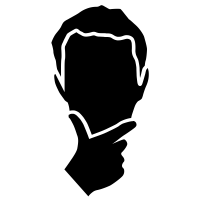 2016/11/28
Copyright of TWCA Inc.  (COSA 專題演講)
3
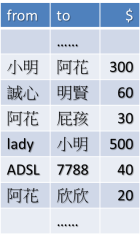 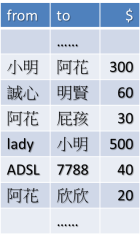 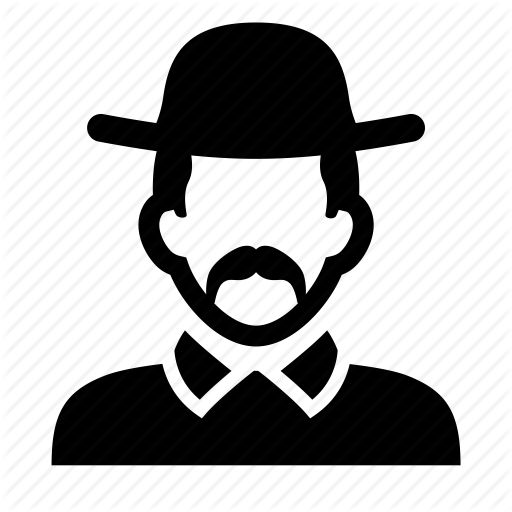 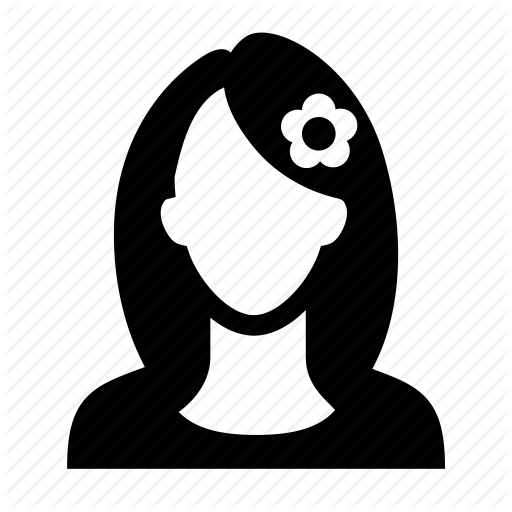 如果所有參與者
手頭上都有一份帳簿
記錄所有發生過的交易
如果所有參與者的帳簿「都完全相同」
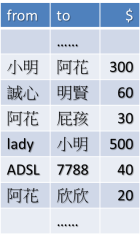 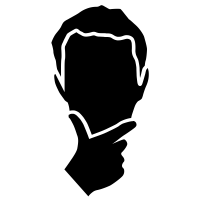 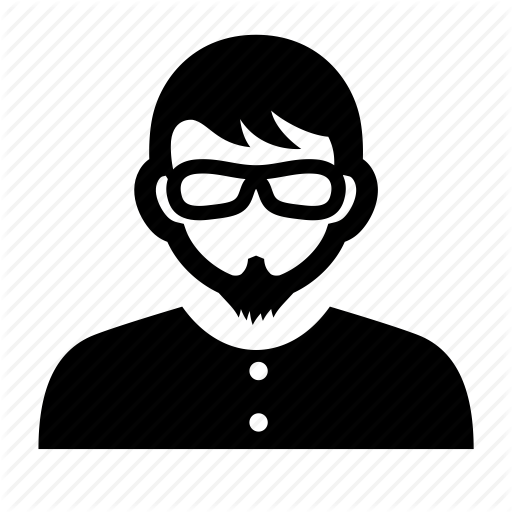 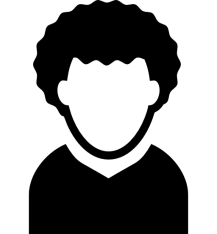 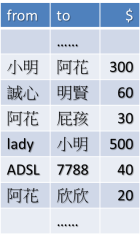 2016/11/28
Copyright of TWCA Inc.  (COSA 專題演講)
4
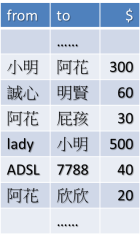 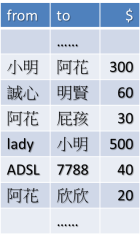 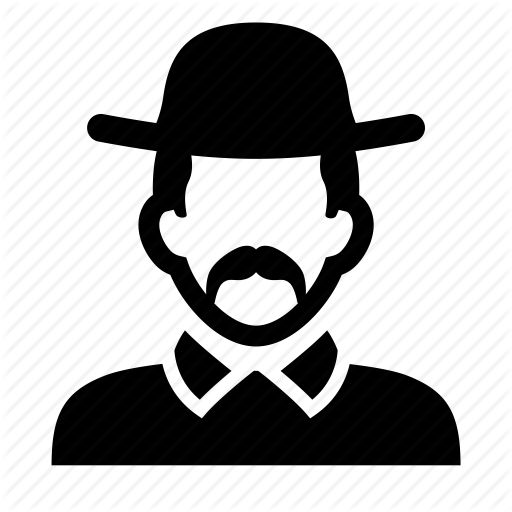 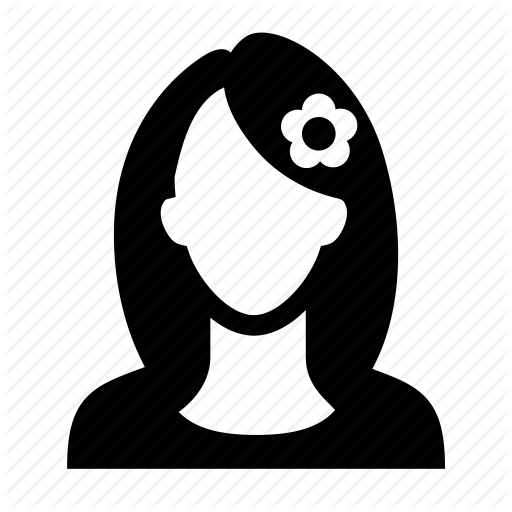 這套機制需要具備的功能有…
所有權的確認
支配權的行使
清算結算的運作
資訊記錄的信任
所有參與者
手頭上都有一份帳簿
記錄所有發生過的交易
？
？
所有參與者的帳簿「都完全相同」
？
300 – 30 – 20 = 250
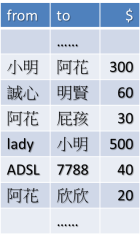 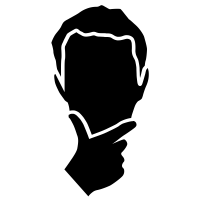 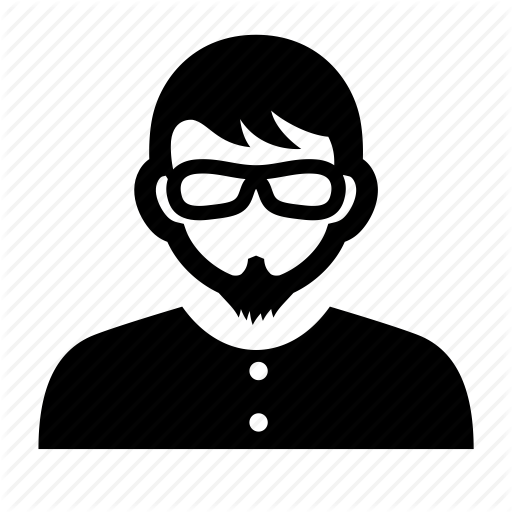 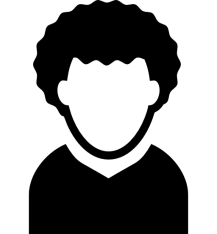 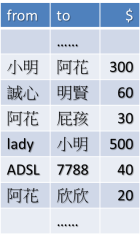 2016/11/28
Copyright of TWCA Inc.  (COSA 專題演講)
5
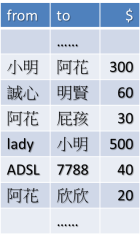 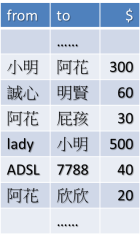 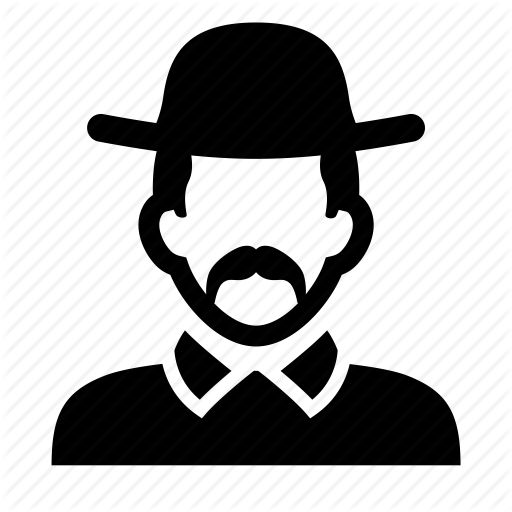 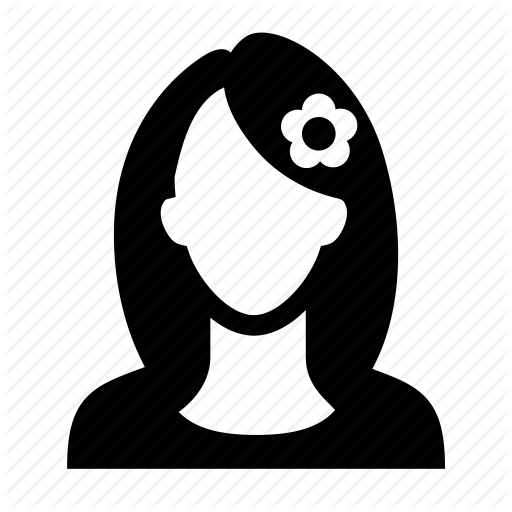 100000101010101111
這套機制需要具備的功能有…
所有權的確認
支配權的行使
清算結算的運作
資訊記錄的信任
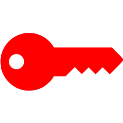 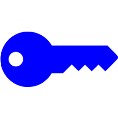 100000101010101111
使用
電子簽章加密
機制
100000101010101111
使用 公鑰
100000101010101111
做為帳戶號碼
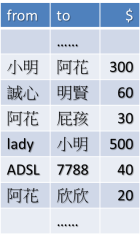 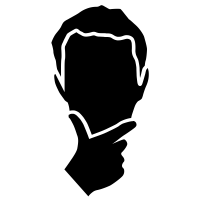 每一筆支出
都使用 私鑰 簽章
1011001010110100011
以備他人以 公鑰 查驗其正確性
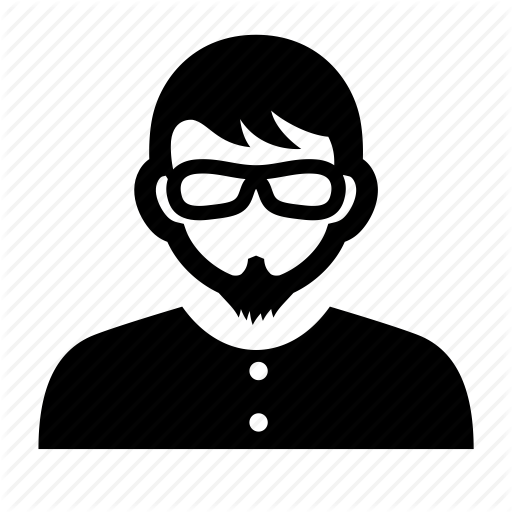 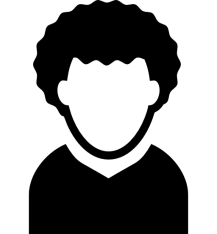 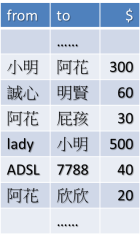 阿花的  
私鑰 Private key
阿花的  
公鑰 Public key
1011001010110100011
100000101010101111
2016/11/28
Copyright of TWCA Inc.  (COSA 專題演講)
6
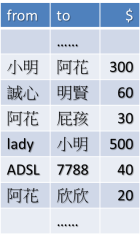 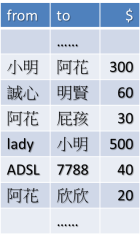 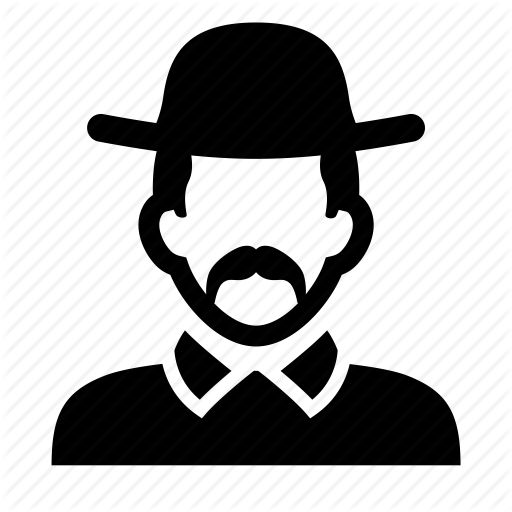 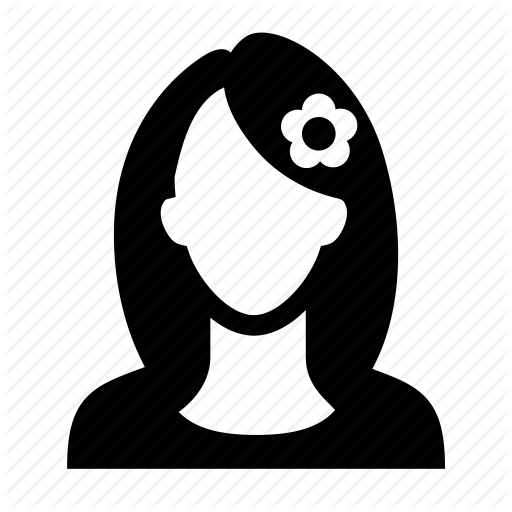 這套機制需要具備的功能有…
所有權的確認
支配權的行使
清算結算的運作
資訊記錄的信任
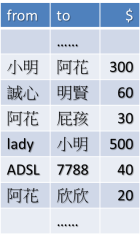 使用 Bootstrapping Hashing + Conditional Hashing 的技術
建構 Block + Chain 機制
使所有被寫入帳簿的資料
都「很難」被更改
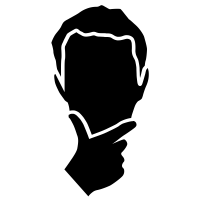 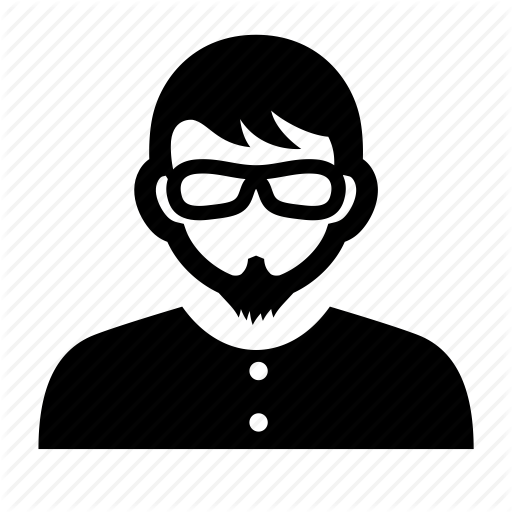 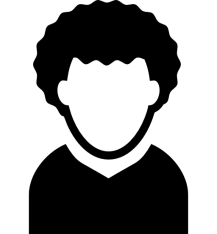 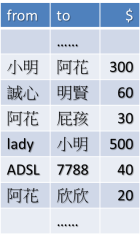 2016/11/28
Copyright of TWCA Inc.  (COSA 專題演講)
7
Block 27763
Block 27764
Chain
Previous Hash value = 978012385644
Previous Hash value = 230492341502
Block
(名詞)
Previous Hash value = 045982453452
transactions
transactions
transactions
Meta-data
Meta-data
Meta-data
Block
(動詞)
Hash value = 045982453452
Hash value = 875923001232
Hash value = 230492341502
Chain
Block 27765
Bootstrapping
Hashing
2016/11/28
Copyright of TWCA Inc.  (COSA 專題演講)
8
區塊 Block 包含哪些欄位？
{
    "previousblockhash" : "0000000000000002a7bbd25a417c0374cc55261021e8a9ca74442b01284f0569",
    "confirmations" : 35561,
    "size" : 218629,
    "height" : 277316,
    "version" : 2,
    "merkleroot" : "c91c008c26e50763e9f548bb8b2fc323735f73577effbc55502c51eb4cc7cf2e",
    "tx" : [
        "d5ada064c6417ca25c4308bd158c34b77e1c0eca2a73cda16c737e7424afba2f",
        "b268b45c59b39d759614757718b9918caf0ba9d97c56f3b91956ff877c503fbe",
        ... 417 more transactions ...
       ],
    "time" : 1388185914,
    "nonce" : 924591752,
    "bits" : "1903a30c",
    "difficulty" : 1180923195.25802612,
    "chainwork" : "000000000000000000000000000000000000000000000934695e92aaf53afa1a",
    "hash" : "0000000000000001b6b9a13b095e96db41c4a928b97ef2d944a9b31b2cc7bdc4",
}
2016/11/28
Copyright of TWCA Inc.  (COSA 專題演講)
9
{
    "previousblockhash" : "0000000000000002a7bbd25a417c0374cc55261021e8a9ca74442b01284f0569",
    "confirmations" : 35561,
    "size" : 218629,
    "height" : 277316,
    "version" : 2,
    "merkleroot" : "c91c008c26e50763e9f548bb8b2fc323735f73577effbc55502c51eb4cc7cf2e",
    "tx" : [
        "d5ada064c6417ca25c4308bd158c34b77e1c0eca2a73cda16c737e7424afba2f",
        "b268b45c59b39d759614757718b9918caf0ba9d97c56f3b91956ff877c503fbe",
        ... 417 more transactions ...
       ],
    "time" : 1388185914,
    "nonce" : 924591752,
    "bits" : "1903a30c",
    "difficulty" : 1180923195.25802612,
    "chainwork" : "000000000000000000000000000000000000000000000934695e92aaf53afa1a",
    "hash" : "0000000000000001b6b9a13b095e96db41c4a928b97ef2d944a9b31b2cc7bdc4",
}
Conditional Hashing
2016/11/28
Copyright of TWCA Inc.  (COSA 專題演講)
10
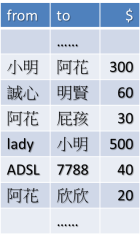 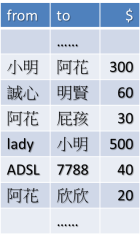 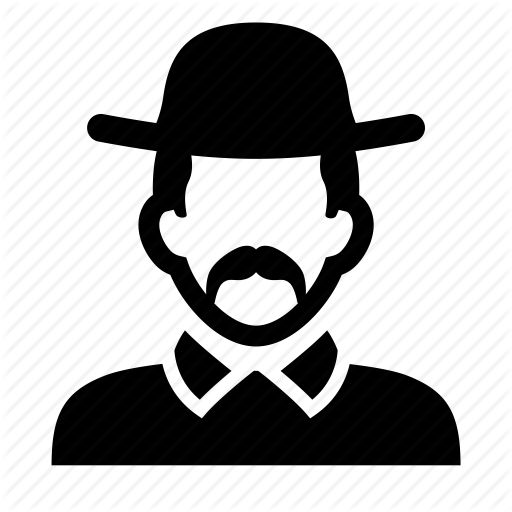 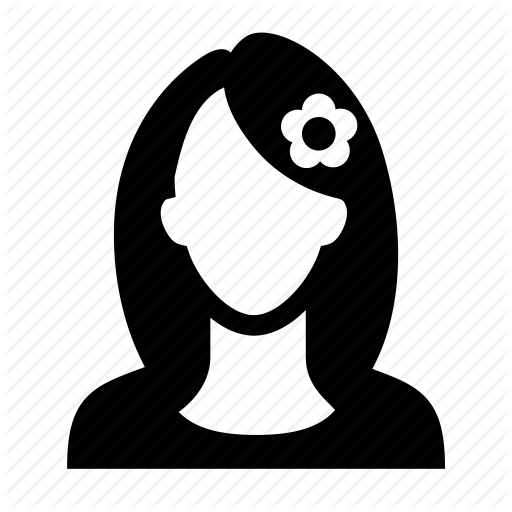 如何做到這一點
確實是關鍵
如果所有參與者
手頭上都有一份帳簿
記錄所有發生過的交易
Bitcoin 是用
Proof Of Work 的方式
如果   所有參與者的帳簿「都完全相同」
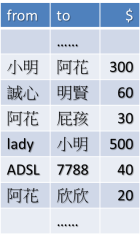 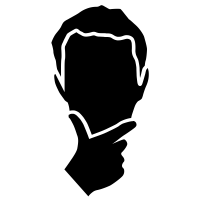 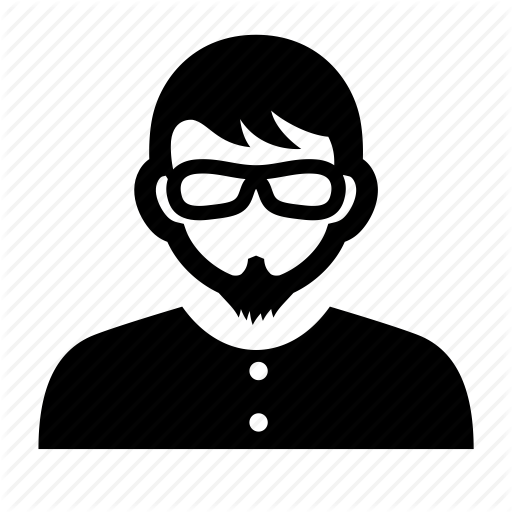 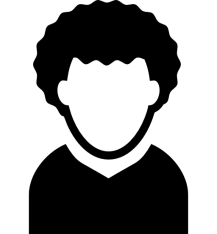 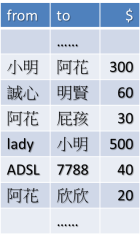 2016/11/28
Copyright of TWCA Inc.  (COSA 專題演講)
11
因為沒有 centralized control
所以沒有人知道別人在做時麼
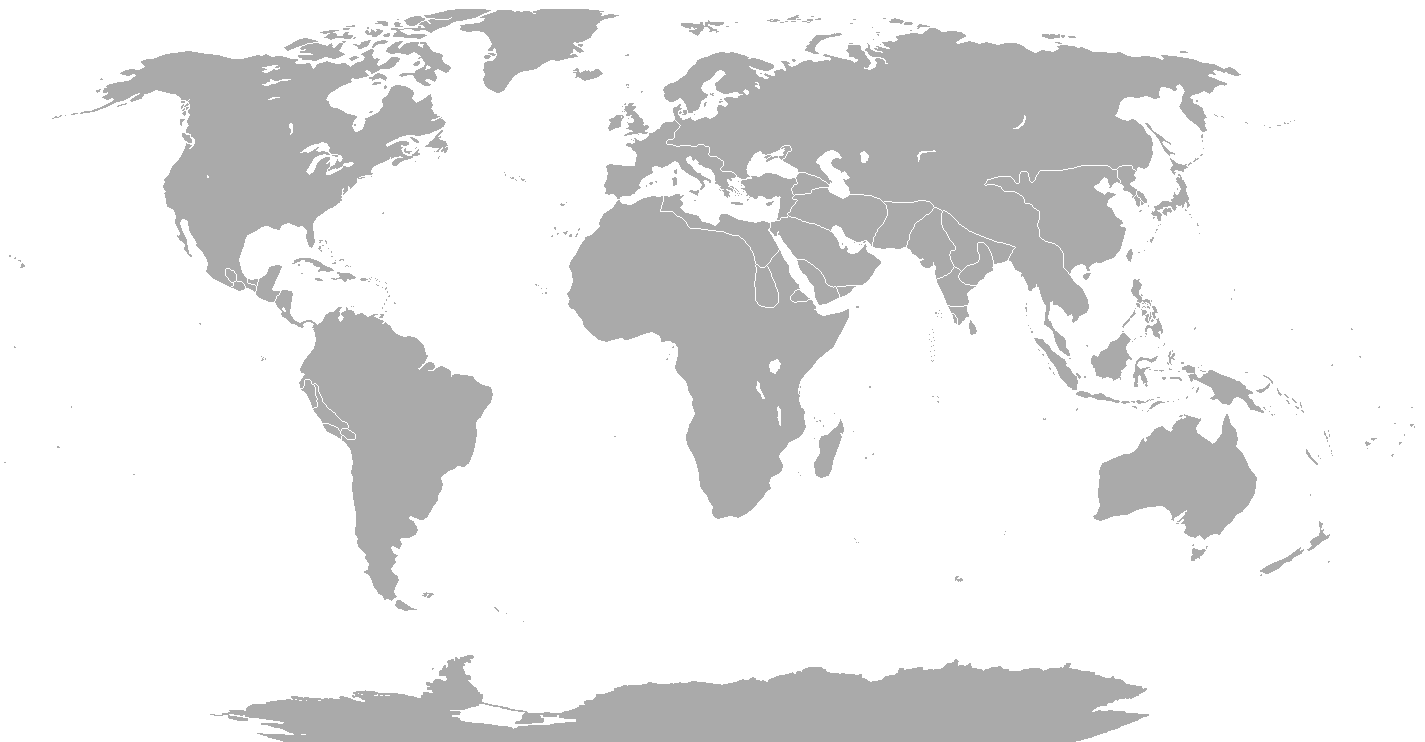 Node R
Node G
blue
blue
Blockchain
for Node G
Blockchain
for Node R
2016/11/28
Copyright of TWCA Inc.  (COSA 專題演講)
12
Node R 與 Node G 各自在挖自己的 block
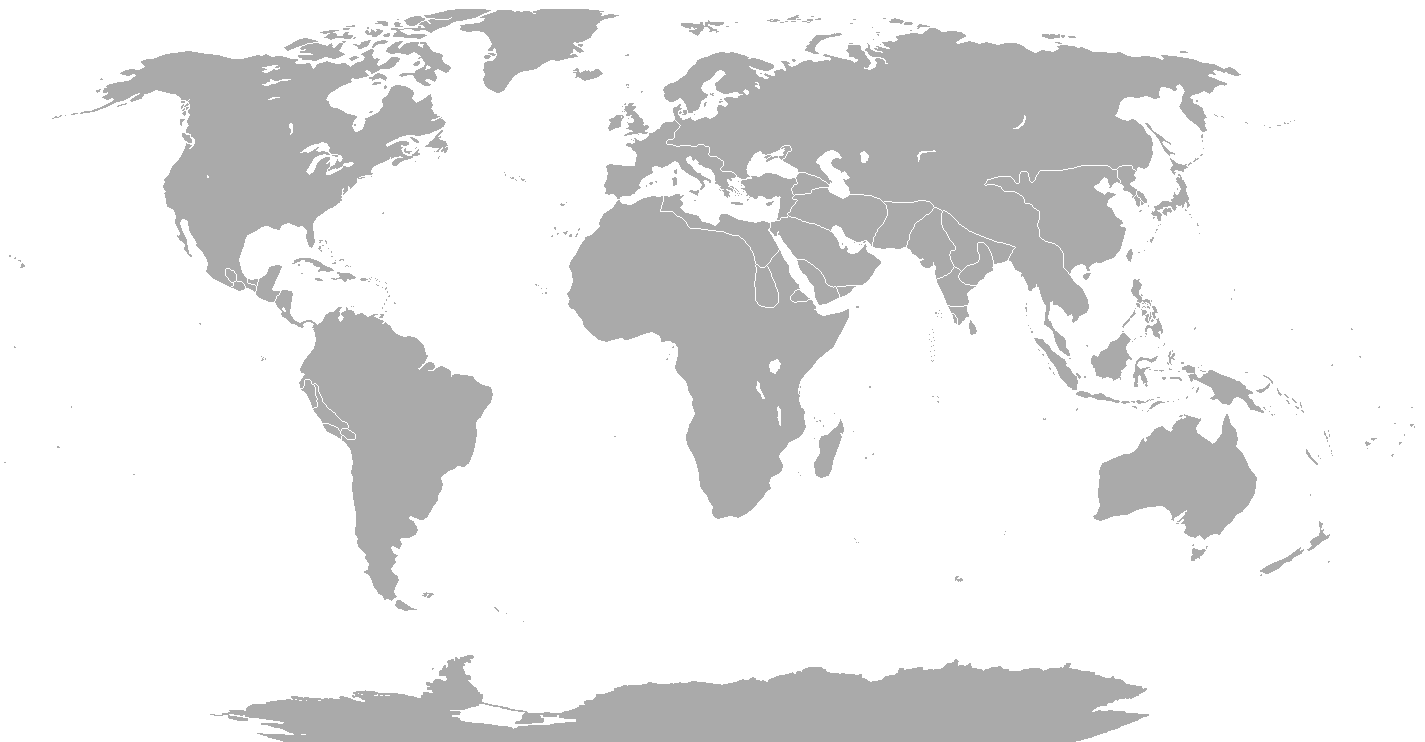 Node R
Node G
Red
Green
blue
blue
Blockchain
for Node R
Blockchain
for Node G
2016/11/28
Copyright of TWCA Inc.  (COSA 專題演講)
13
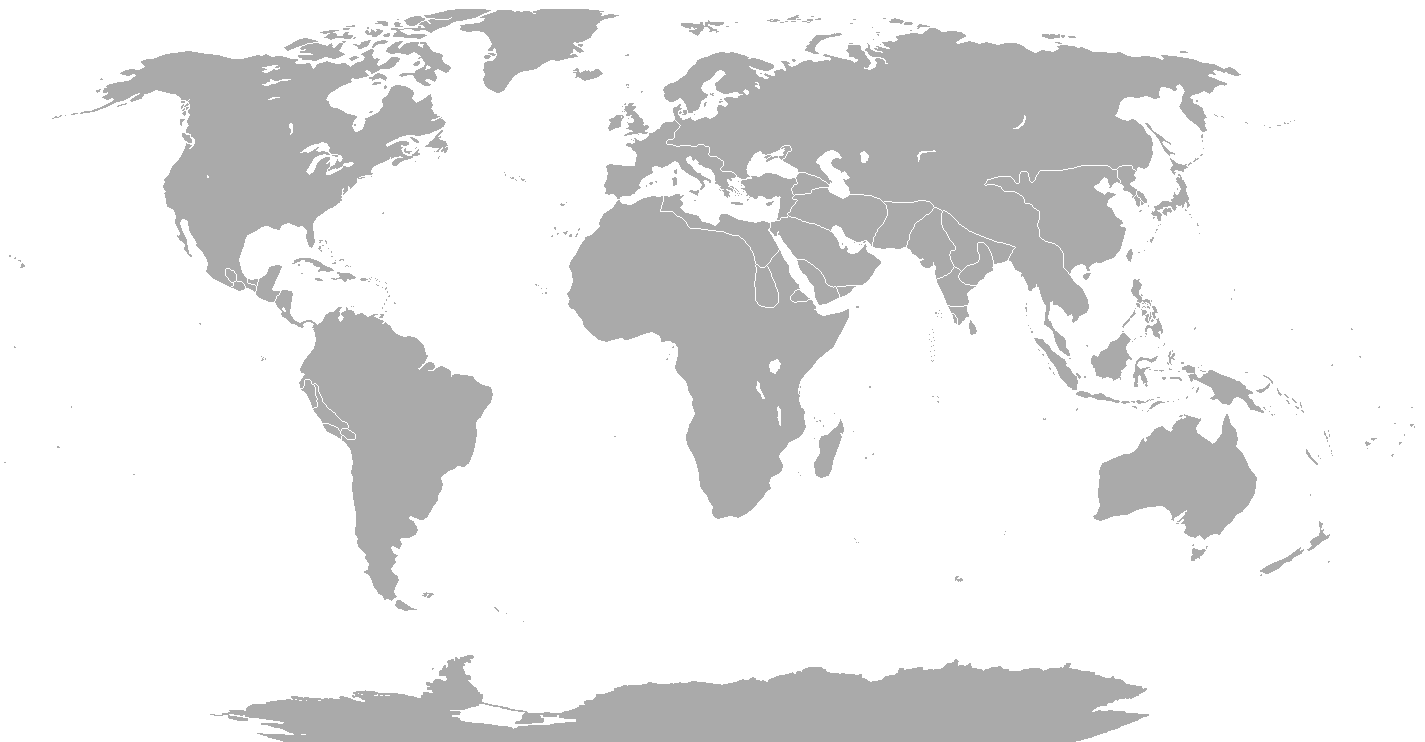 Node R
Node G
Red
Node W
Green
blue
blue
Red
Green
在 Node W 
產生衝突
但是先不解決
blue
Blockchain
for Node R
Blockchain
for Node G
Blockchain
for Node W
2016/11/28
Copyright of TWCA Inc.  (COSA 專題演講)
14
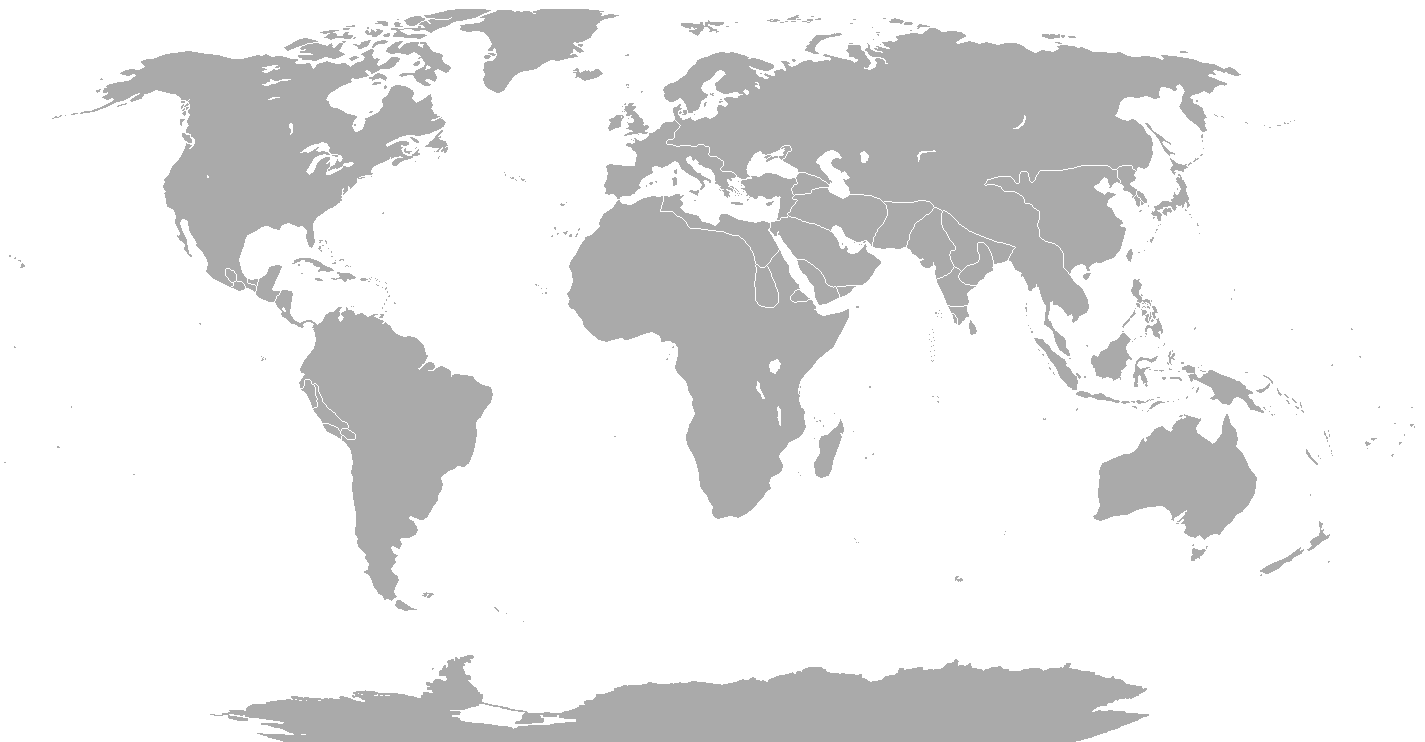 Node P
Node R
Node G
Purple
Red
Node W
Green
Green
blue
blue
Red
Green
blue
blue
Blockchain
for Node R
Blockchain
for Node G
Blockchain
for Node W
Blockchain
for Node P
2016/11/28
Copyright of TWCA Inc.  (COSA 專題演講)
15
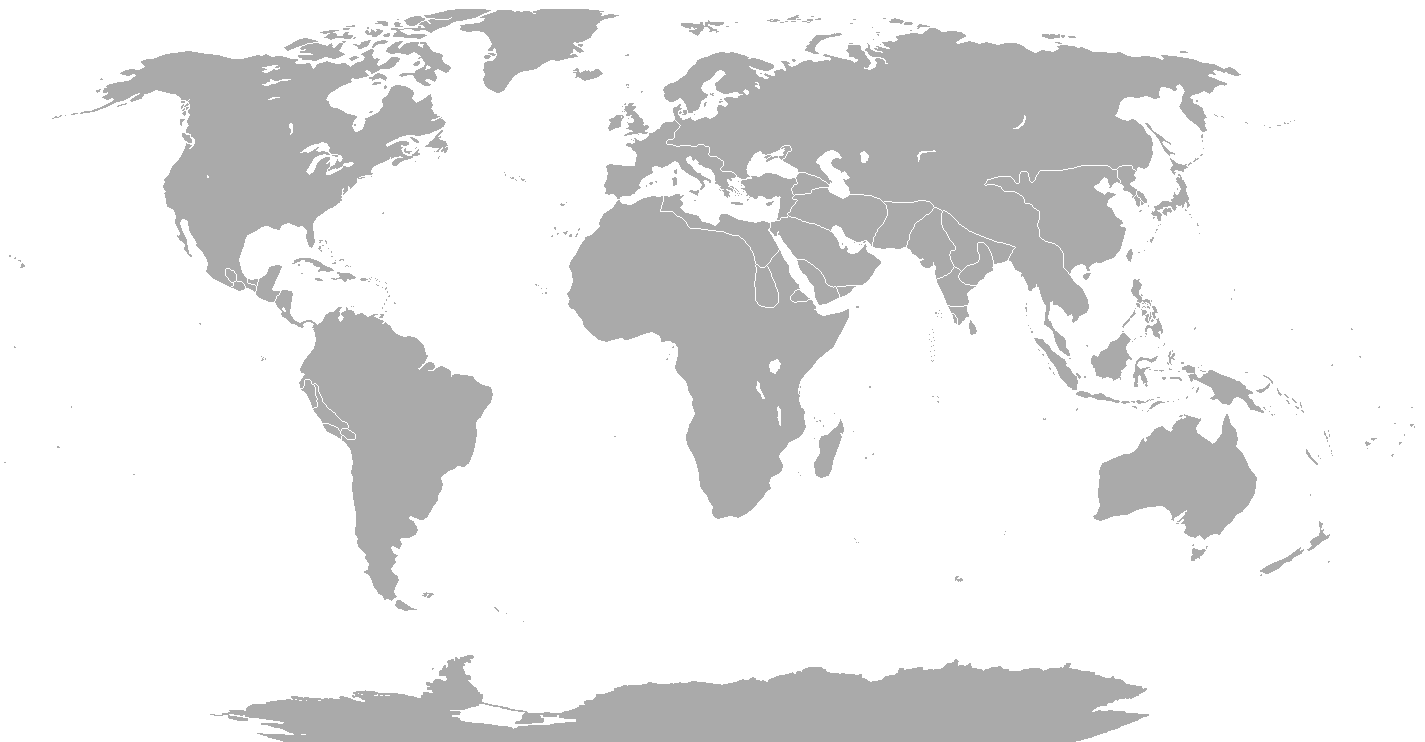 Node P
Node R
Node G
Purple
Red
Node W
Green
Purple
Green
blue
blue
blue
Red
Green
blue
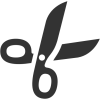 Blockchain
for Node R
Blockchain
for Node G
Blockchain
for Node W
Blockchain
for Node P
2016/11/28
Copyright of TWCA Inc.  (COSA 專題演講)
16
Proof Of Work 的基本概念是…
傳遞
訊息
新增
交易
需要多久時間？
(Scalability)
解決衝突
產生衝突
2016/11/28
Copyright of TWCA Inc.  (COSA 專題演講)
17
這套機制
需要具備的功能有…
所有權的確認
支配權的行使
清算結算的運作
資訊記錄的信任
Bitcoin 的 烏托邦
(Utopia ουτοπία)
使用電子加解密簽驗章機制
以公鑰做帳戶, 以私鑰進行交易簽章.
使用		Distributed Ledger + Proof Of Work
建構 Block + Chain 機制
使用		Conditional Hashing
		+ 	Bootstrapping Hashing 的技術
建構    Block + Chain 機制
2016/11/28
Copyright of TWCA Inc.  (COSA 專題演講)
18
Bitcoin 的 烏托邦
(Utopia ουτοπία)
幾個 「為什麼」
2016/11/28
Copyright of TWCA Inc.  (COSA 專題演講)
19
幾個 「為什麼」之一
為什麼選擇使用
「(公鑰, 私鑰)  Key-pair 技術」？
為什麼只使用
「半套的電子憑證機制」？
2016/11/28
Copyright of TWCA Inc.  (COSA 專題演講)
20
幾個 「為什麼」之二
為什麼需要「Block」？
為什麼需要「Chain」？
為什麼需要「Consensus Algorithm」？
為什麼採用「Proof Of Work」？
2016/11/28
Copyright of TWCA Inc.  (COSA 專題演講)
21
幾個 「為什麼」之三
為什麼「每一個參與者」
手頭上都必須要有一份「記錄所有交易明細」的帳簿？
而每個人的帳簿還都必須「時時刻刻完全一致」？
2016/11/28
Copyright of TWCA Inc.  (COSA 專題演講)
22
幾個 「為什麼」之四
講了這麼多「為什麼」
其實大家最想問的問題是
到底是「甚麼樣的 Business Model」
 	「一定得要 Decentralized」？
2016/11/28
Copyright of TWCA Inc.  (COSA 專題演講)
23
從  Bitcoin 的 烏托邦
(Utopia ουτοπία)
到
務實  的 Blockchain 的  實務
2016/11/28
Copyright of TWCA Inc.  (COSA 專題演講)
24
如果 Blockchain 真的是一個    Trust     Machine
為什麼在金融服務的實務上, 我們還會需要
 准許制 Permissioned Model
 實名制 Rea-name / Non-anonymous System
 法規尊崇 Regulatory Compliance
 究責與賠償 Accountability & Liability
只有兩種可能
可能一：Blockchain 
根本不是一個 Trust Machine
可能二：所謂 Trust Machine 的 Trust,
並不包括這些我們所需要的 Trust
2016/11/28
Copyright of TWCA Inc.  (COSA 專題演講)
25
如果 Blockchain 真的是一個    Trust     Machine
我們要如何將這些功能植入 Blockchain 的系統中呢？
為什麼在金融服務的實務上, 我們還會需要
 准許制 Permissioned Model
 實名制 Rea-name / Non-anonymous System
 法規尊崇 Regulatory Compliance
 究責與賠償 Accountability & Liability
只有兩種可能
可能一：Blockchain 
根本不是一個 Trust Machine
可能二：所謂 Trust Machine 的 Trust,
並不包括這些我們所需要的 Trust
2016/11/28
Copyright of TWCA Inc.  (COSA 專題演講)
26
Auth & ID Layer
參與者
身分的核准, 身分識別,
權限與責任
系統架構
Block & Chain Layer
確保資料的安全性
Hashing + eSigning
Auth & ID Layer
身分的核准, 身分識別,
權限與責任
Data-Sync Layer
確保
所有 Ledgers 資料
完整一致
Block & Chain Layer
確保資料的安全性
Hashing + eSigning
Management Layer
各項報告, 記錄統計, …
Data-Sync Layer
確保所有 Ledgers 資料的
一致性
Management Layer
各項報告, 記錄統計, …
2016/11/28
Copyright of TWCA Inc.  (COSA 專題演講)
27
我們要採用哪一種 Consensus Algorithm ？
POW 適合我們使用嗎？
我們還需要 “挖礦” 嗎？
拜占庭演算法 OK 嗎？
Data-Sync Layer
確保
所有 Ledgers 資料
完整一致
Data-Sync Layer
確保所有 Ledgers 資料的
一致性
2016/11/28
Copyright of TWCA Inc.  (COSA 專題演講)
28
Block & Chain Layer
確保資料的安全性
Hashing + eSigning
Block & Chain Layer
確保資料的安全性
Hashing + eSigning
這些事我們其實都會做, 
而且已經行之有年, 不是嗎？
2016/11/28
Copyright of TWCA Inc.  (COSA 專題演講)
29
Auth & ID Layer
參與者
身分的核准, 身分識別,
權限與責任
Auth & ID Layer
身分的核准, 身分識別,
權限與責任
在 Blockchain 的生態圈中
需要有一些人來替大家服務
Management Layer
各項報告, 記錄統計, …
Management Layer
各項報告, 記錄統計, …
2016/11/28
Copyright of TWCA Inc.  (COSA 專題演講)
30
角色扮演
N 個參與者
3
2
4
1
5
N + X 模式
+ X
6
准許制
Permissioned Model
 實名制
Rea-name / Non-anonymous System
 法規尊崇
Regulatory Compliance
 究責與賠償
Accountability & Liability
.
+2
.
.
+1
N
連結拓樸圖 (Connection Topology)
完全連結 (Complete Graph)
2016/11/28
Copyright of TWCA Inc.  (COSA 專題演講)
31
從  Bitcoin 的 烏托邦
(Utopia ουτοπία)
到
務實  的 Blockchain 的  實務
關鍵是…
2016/11/28
Copyright of TWCA Inc.  (COSA 專題演講)
32
如何學習、累積…
技術  的   實作經驗
業務模式  的   實作經驗
管理  的   實作經驗
規範  的   實作經驗
2016/11/28
Copyright of TWCA Inc.  (COSA 專題演講)
33
從哪兒下手？
如何開始呢？
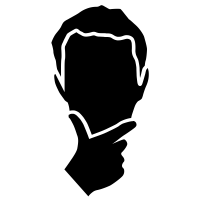 2016/11/28
Copyright of TWCA Inc.  (COSA 專題演講)
34
從 Blockchain 的原始理念看未來的發展趨勢
敬請指教
相關資料可參考 FaceBook 公開社團 「Blockchain 的前世今生與未來」
https://www.facebook.com/groups/1635383210119188/
杜宏毅
臺灣網路認證公司 策略長
2016/11/28
Copyright of TWCA Inc.  (COSA 專題演講)
35